1/4
1/4
1/4
1/4
Skill one - calculating wavelength
Concept 0:  A full wavelength looks like this (two footballs)
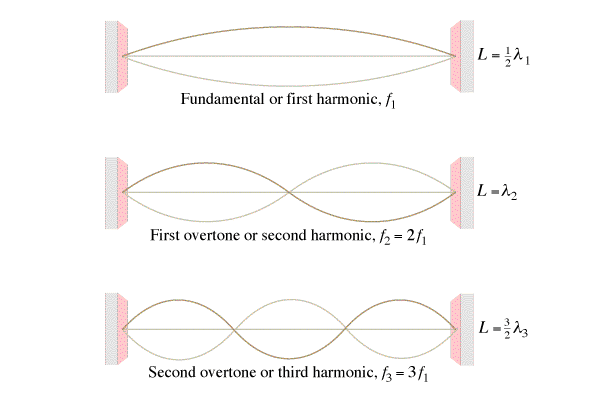 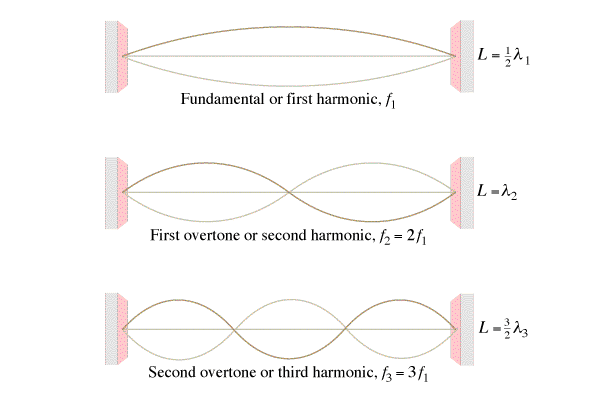 How many Quarter wavelengths?
2/4
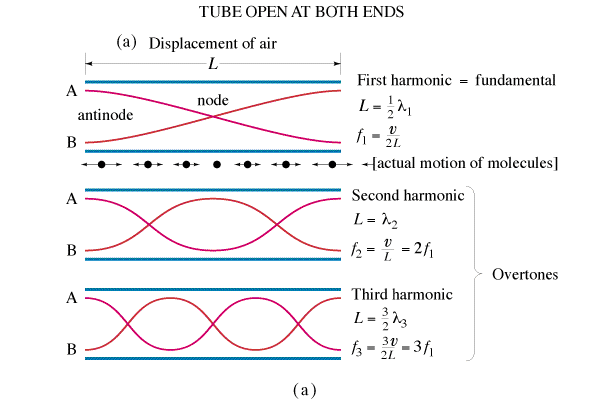 How many Quarter wavelengths?
4/4
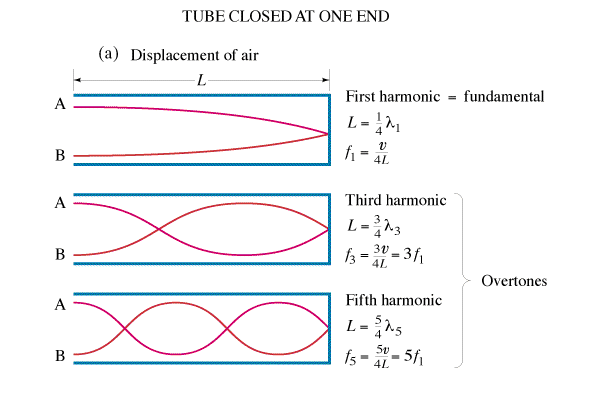 How many Quarter wavelengths?
3/4
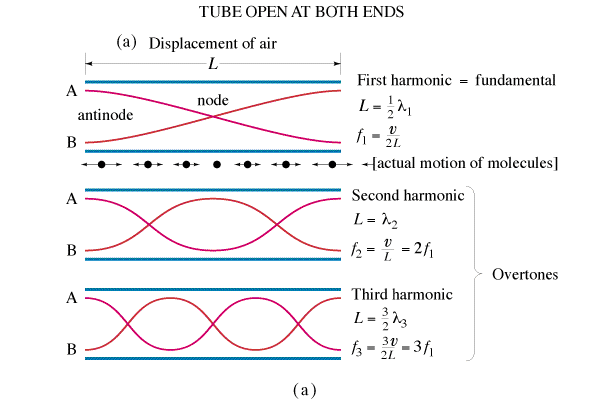 How many Quarter wavelengths?
6/4
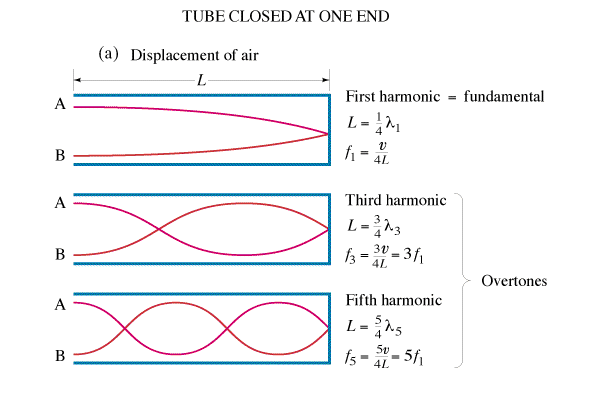 This waveform is 8.45 m long.  What is the wavelength of the standing wave? If it has a frequency of 30.4 Hz, what is the wave speed?  (11.3 m, 342.5 m/s)
Calculating wavelengths
1 | 2 | 3 | 4
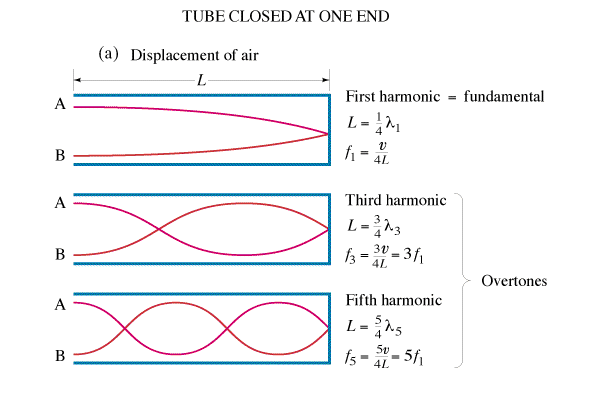 The waveform is 45 cm long.  What is the ?
.36 m 36 cm
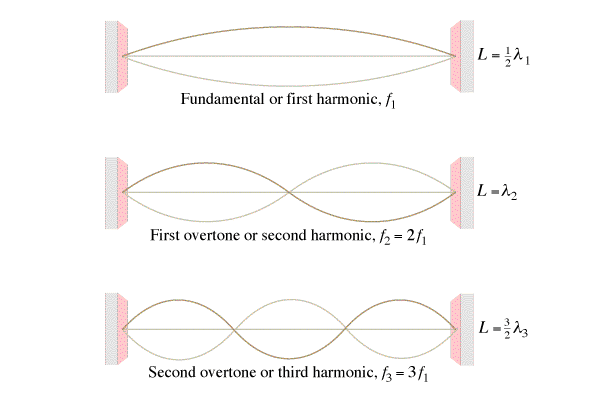 The wavelength is 0.80 m long.  What is the length of the standing wave?
1.2 m
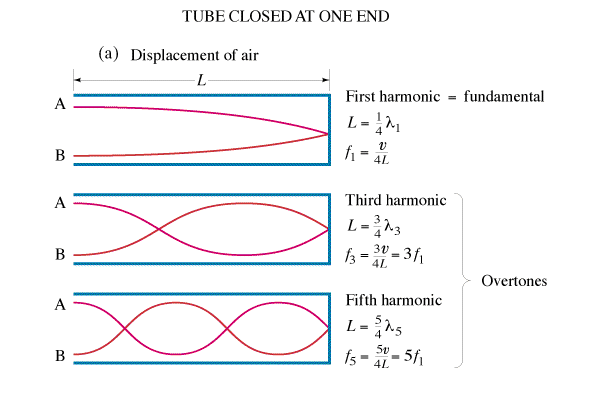 The waveform is 2.42 m long.  What is the ?
If it is a sound wave (v = 343 m/s), what is its frequency (v = f)
9.68 m, 35.4 Hz
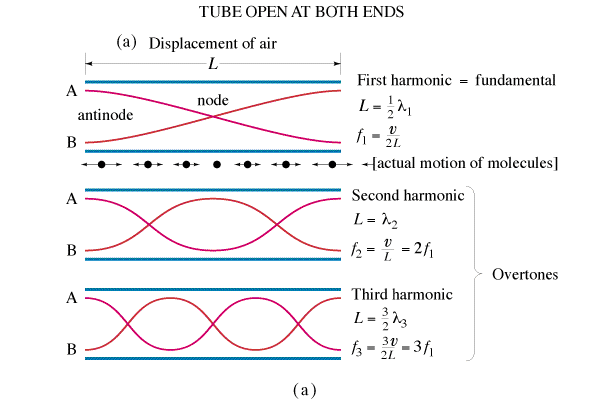 The wavelength is 124 cm long.  What is the length of the waveform?
If it is a sound wave (v = 343 m/s), what is its frequency (v = f)
0.620 m, 277 Hz